USER SPECIFIC DUTY  FREE SCHEMEPMK Nomor 31/PMK.010/2017
Direktorat Teknis Kepabeanan
Bogor, 23 Februari 2018
LATAR BELAKANG
User Specific Duty Free Scheme (USDFS) adalah Skema penetapan tarif bea masuk yang diberikan khusus kepada User dalam rangka Indonesia Japan Economic Partnership Agreement (IJEPA)
User adalah badan usaha yang berbadan hukum di Indonesia yang layak mendapatkan fasilitas USDFS sesuai dengan Surat Keterangan Verifikasi Industri – USDFS (SKVI-USDFS) yang diterbitkan oleh Surveyor yang ditunjuk oleh Menteri yang menangai urusan pemerintahan di bidang Perindustrian.
LATAR BELAKANG
Yang dapat dikategorikan sebagai User adalah produsen (manufacture) dan Steel Service Center (SSC) yang bergerak di bidang/sektor :
	a) automotive, motorcycle and components thereof;
b) electrical and electronics
c) construction machineries and heavy equipment; dan
d) petroleum, gas and electric power, 

Dirjen Bea Cukai atas nama Menteri Keuangan menetapkan tarif bea masuk sebesar 0% (nol persen) terhadap barang impor dari Jepang dengan skema USDFS, yang tercantum pada Lampiran I dan II PMK No. 31/PMK.010/2017
DASAR HUKUM
UU Nomor 17 Tahun 2006 
PMK Nomor 30/PMK.010/2017 (IJEPA)
PMK Nomor 31/PMK.010/2017 (USDFS)
PMK Nomor 229/PMK.04/2017 (Penelitian Form SKA)
HAL BARU DALAM PMK 31/2017
Kewajiban Pencantuman Kode Fasilitas USDFS (60)
Penelitian Surat Keterangan Asal IJEPA dilaksanakan sesuai dengan Peraturan Menteri Keuangan yang mengatur tata cara pengenaan tarif bea masuk dalam rangka perjanjian atau kesepakatan internasional (PMK No. 229/PMK.04/2017)
Barang yang tidak digunakan untuk kegiatan produksi dan akan dipindahtangankan harus mendapatkan persetujuan dari Menteri Perindustrian
User wajib melakukan pencatatan dan pemisahan terhadap sediaan barang yang diimpor berdasarkan skema USDFS sesuai dokumen impor
HAL TERKAIT KEPABEANAN DALAM PERMENPERIN 3/2018
PASAL 2
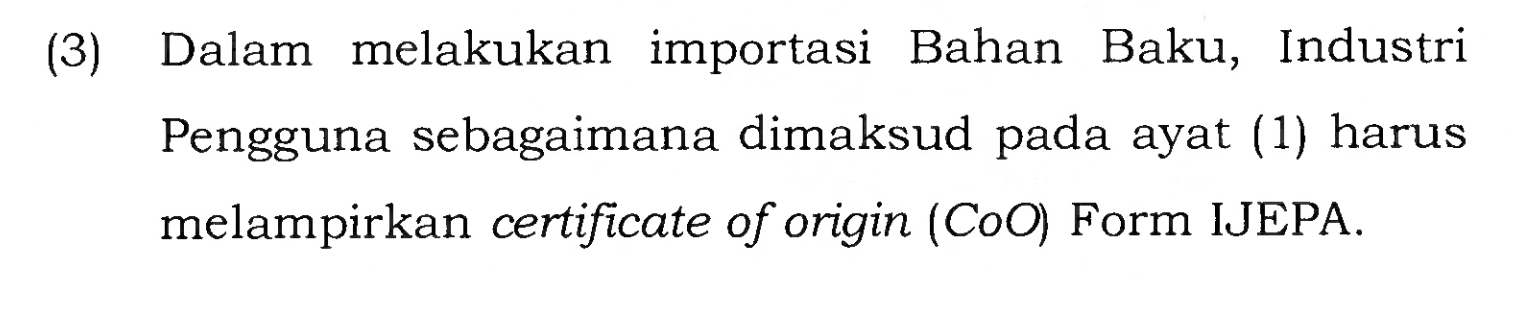 PASAL 17
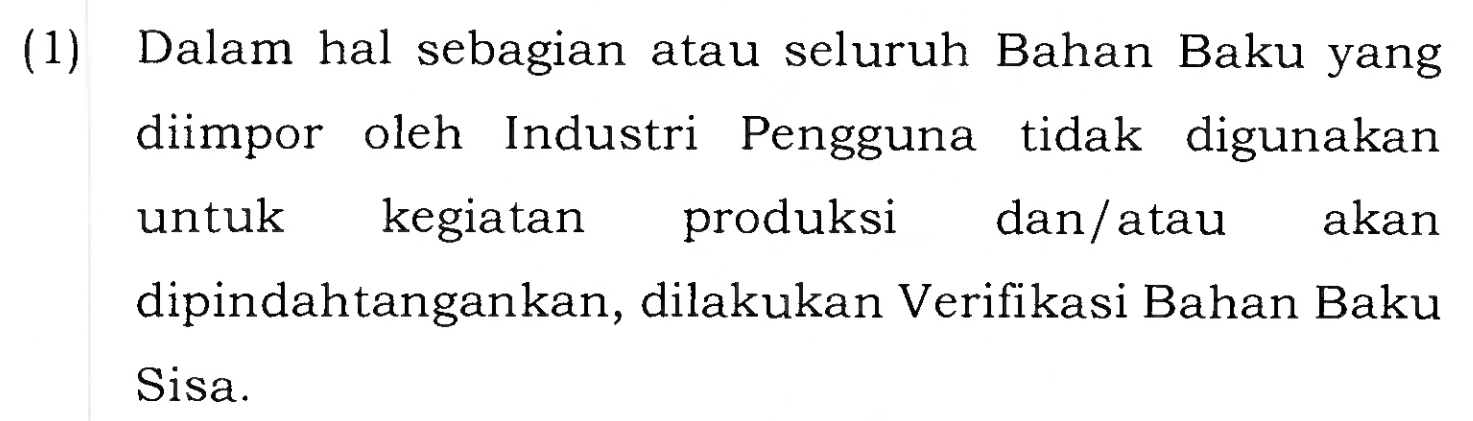 HAL TERKAIT KEPABEANAN DALAM PERMENPERIN 3/2018
PASAL 14
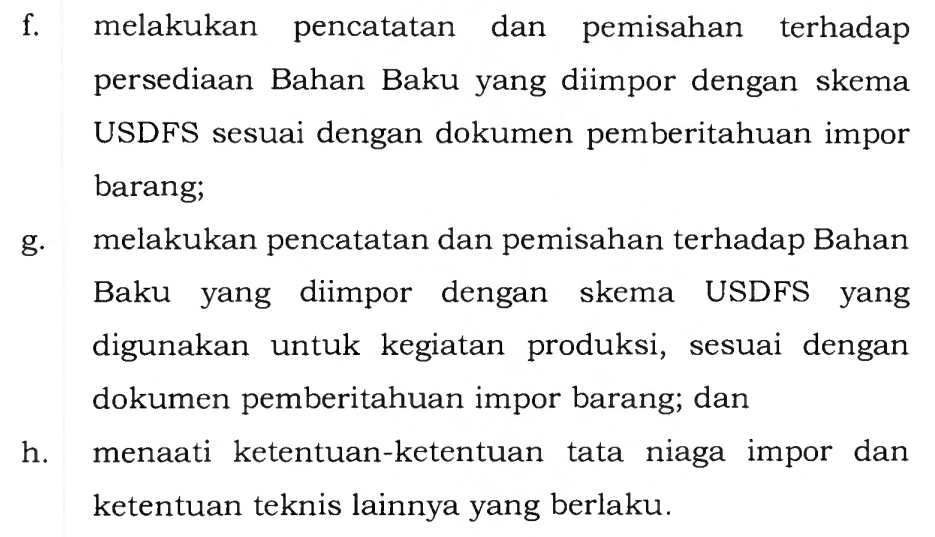 HAL TERKAIT KEPABEANAN DALAM PERMENPERIN 3/2018
PASAL 22
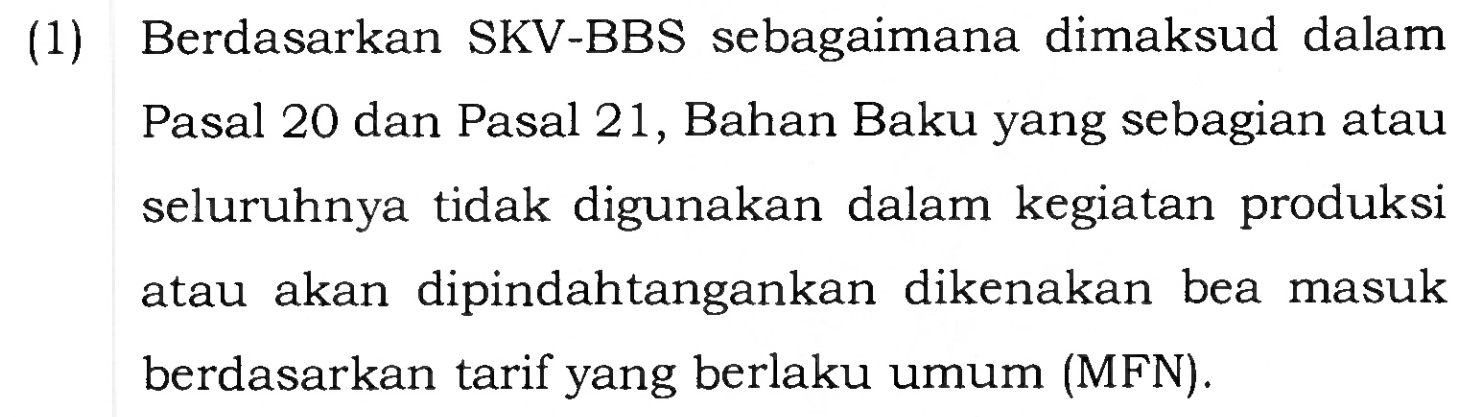 PASAL 23
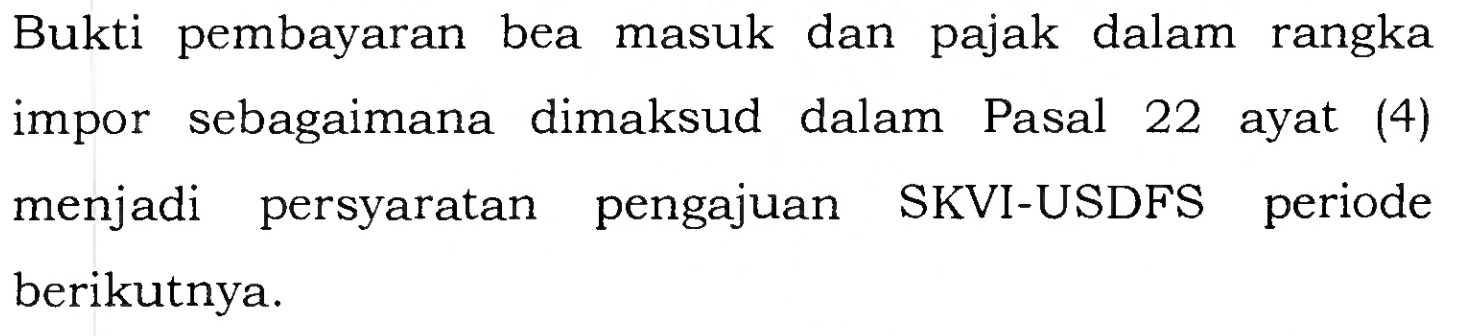 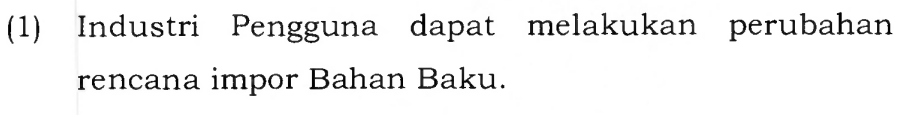 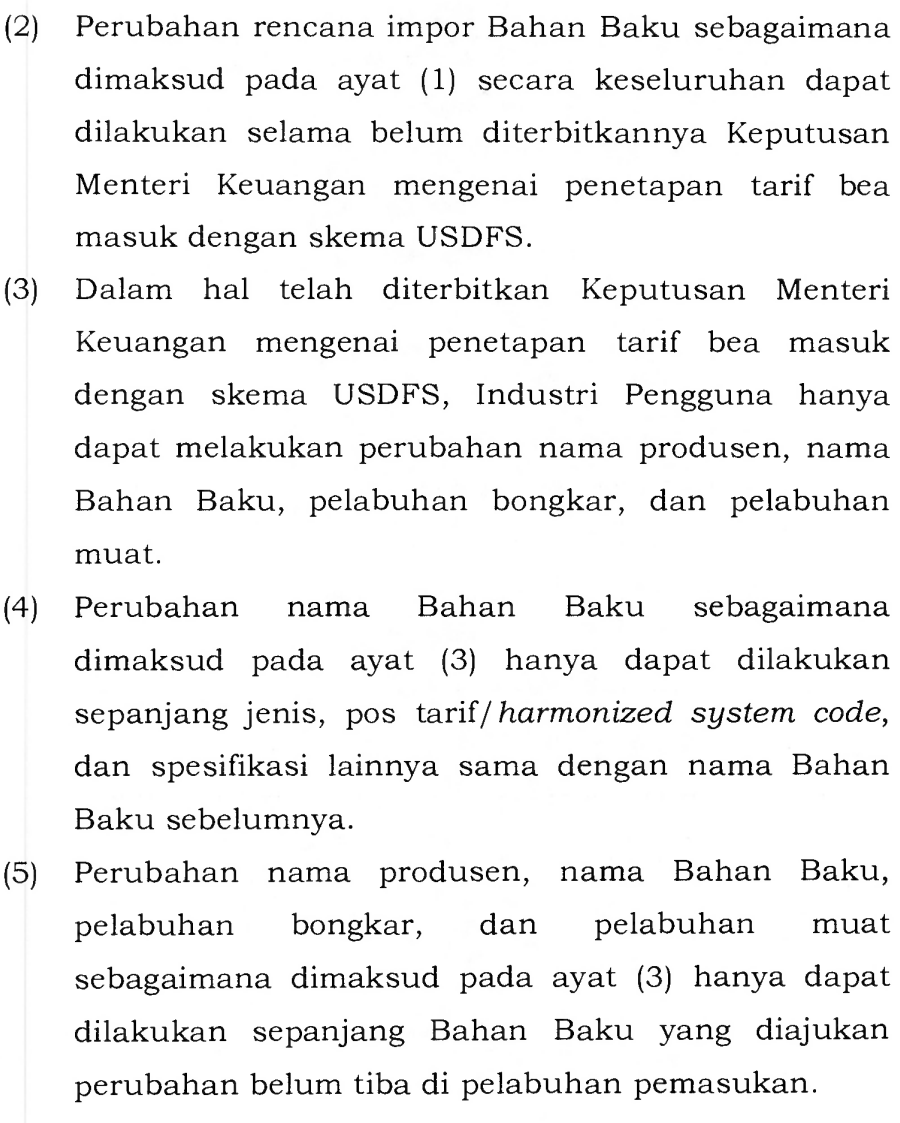 HAL TERKAIT KEPABEANAN DALAM PERMENPERIN 3/2018
PASAL 29
HAL TERKAIT KEPABEANAN DALAM PERMENPERIN 3/2018
PASAL 48
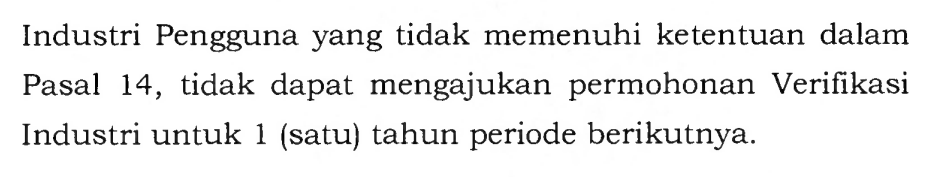 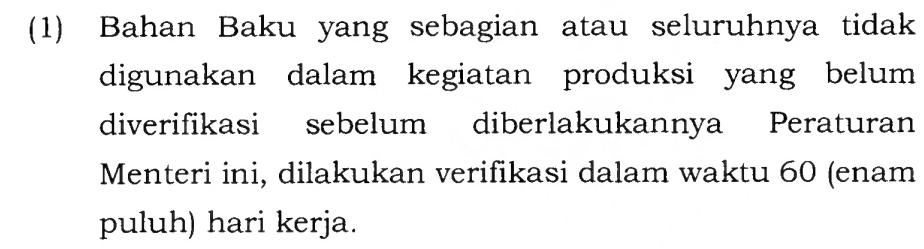 PASAL 50
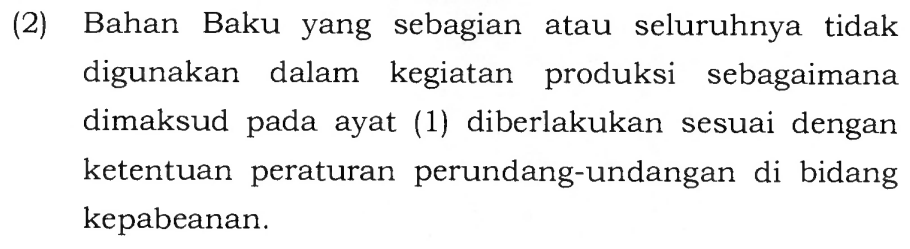 IMPOR DENGAN USDFS
DJBC 
a.n. MENKEU
KANTOR 
PABEAN
USER
Fotokopi Salinan KMK
Penelitian Berkas
Permohonan+ SKVI USDFS
Aplikasi
Aplikasi
Asli SKA IJEPA & dok. Pelengkap pabean lainnya
Penerbitan KMK
KMK ASLI
Penelitian
BM 0%
Salinan KMK Asli
BM IJEPA
BM MFN
IMPOR DENGAN USDFS
User Harus Mencantumkan Dalam PIB :
Kode Fasilitas USDFS (60)
Nomor & tgl KMK USDFS
Nomor & tgl SKA IJEPA
DAN
memenuhi Ketentuan Yang Diatur Dalam :
PMK No.229/PMK.04/2017 
PMK No 31/PMK.010/2017
PMK lainnya terkait tatalaksana kepabeanan impor
PENELITIAN FORM JIEPA
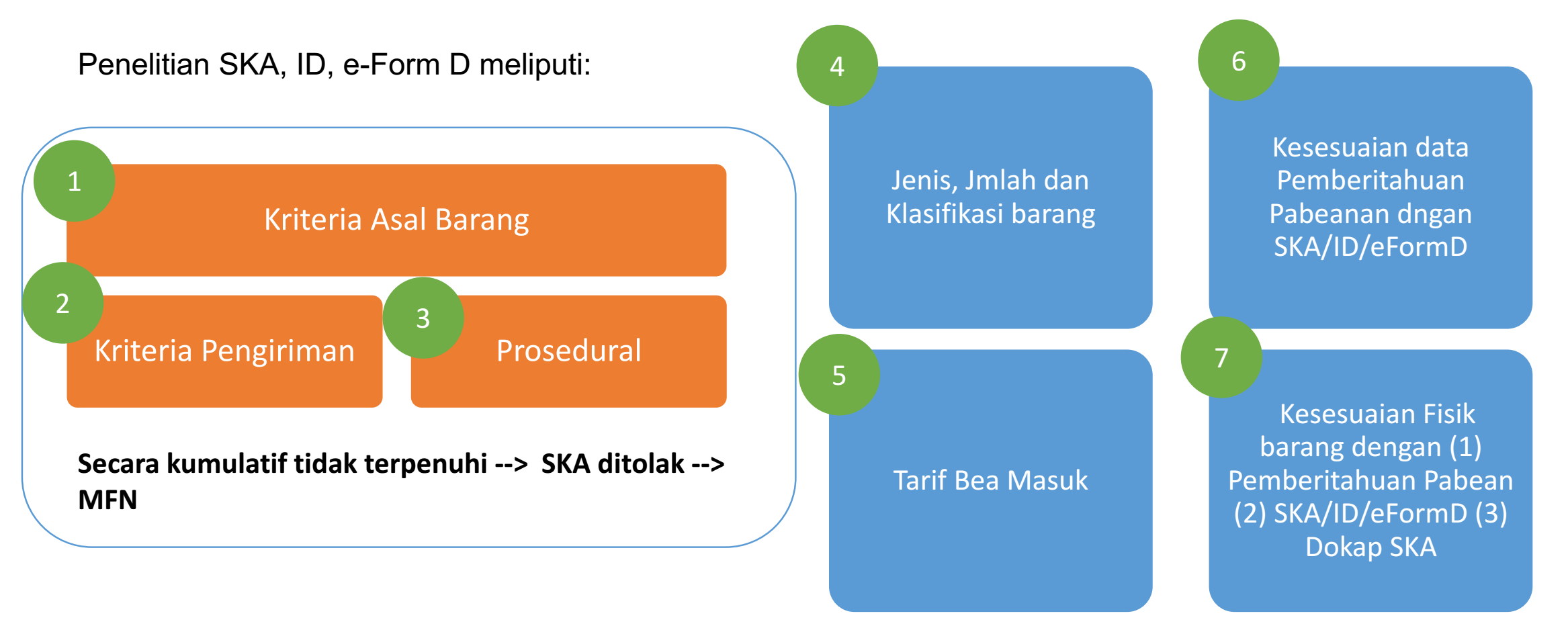 PENELITIAN FORM JIEPA
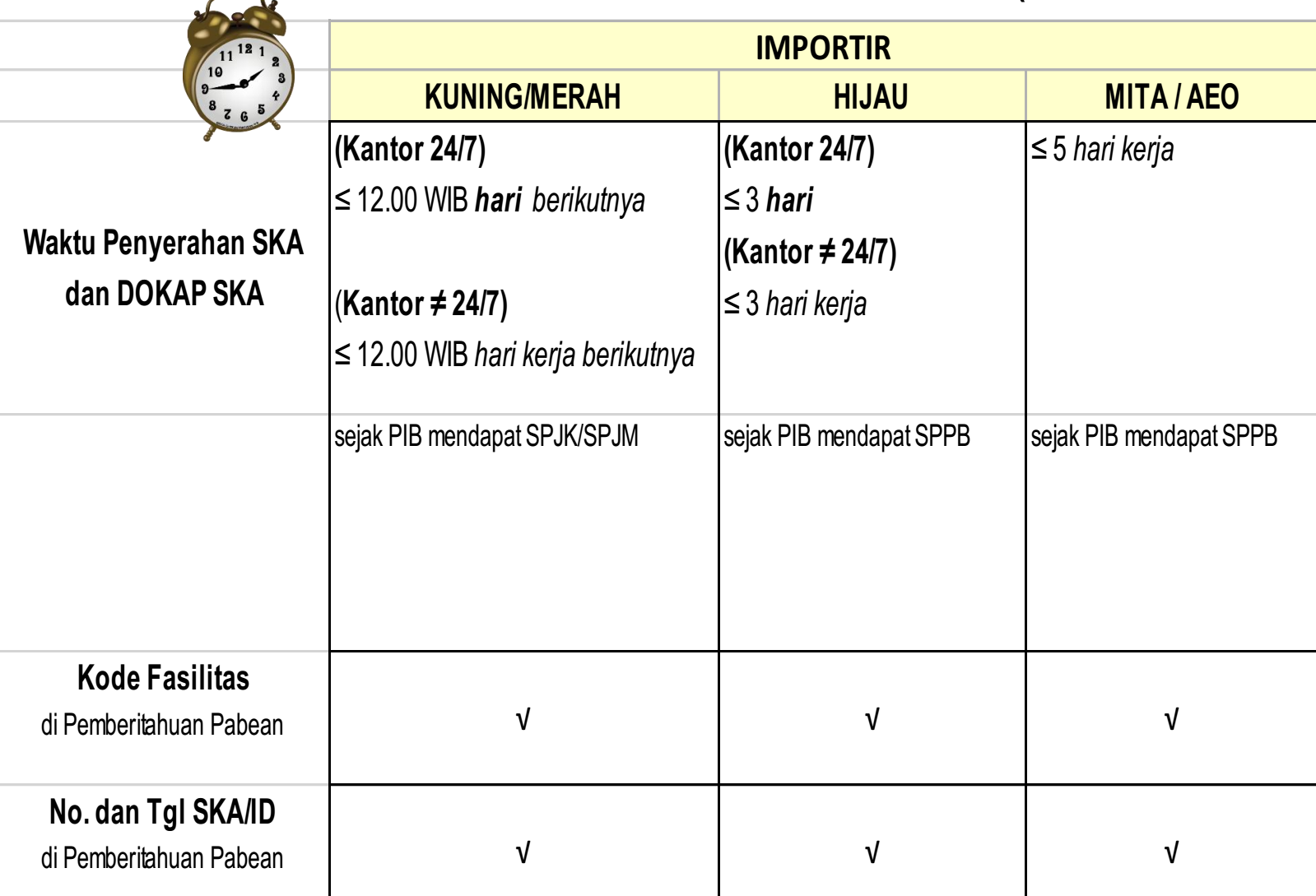 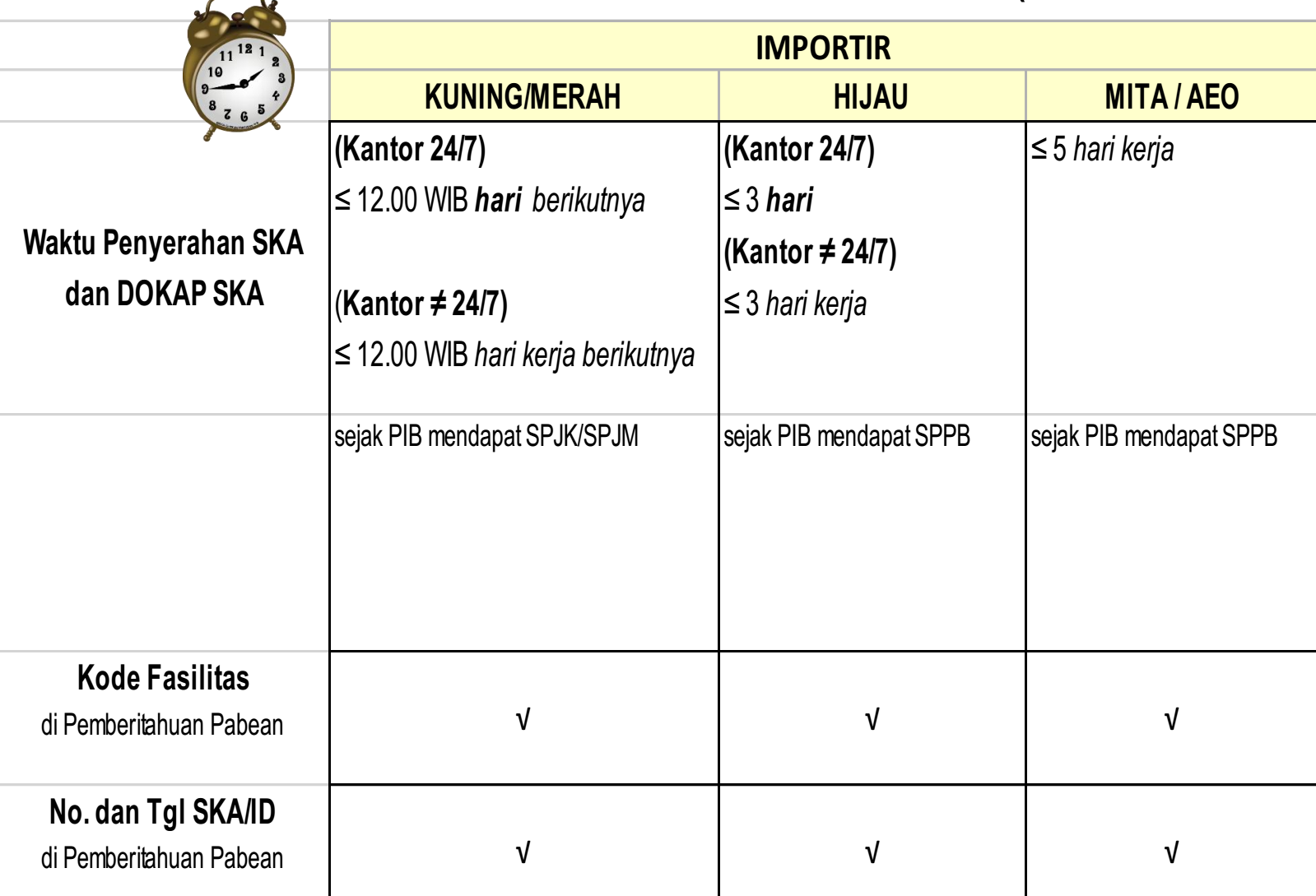 PERMASALAHAN PENGAJUAN USDFS
Berdasarkan pasal 4 PMK 31/2017, Dirjen BC memberikan keputusan dalam jangka waktu paling lambat 5 Hari Kerja TMT diterimanya permohonan secara lengkap.
Terdapat beberapa permasalahan yang terjadi pada saat proses pengajuan Permohonan USDFS, baik kekurangan dokumen maupun ketidaksesuaian data, yaitu sebagai berikut:
Data yang disampaikan tidaklengkap, diantaranya tidak terdapat Mill Certifiate atau Inspection Certificate, Drawing, dsb)
Perbedaan data SKVI dengan data teknis pendukung yang dilampirkan (nama barang, nama produsen, dsb)
User melengkapi melengkapi kekurangan data, khususnya Letter of Statement Asli dari Jepang dalam jangka waktu yang lama;
Item yang diajukan jumlahnya sangat banyak
Seringnya terjadi perubahan data yang mengakibatkan KMK harus di amandemen
Direktorat Teknis Kepabeanan
Subdit Klasifikasi Barang
Email : klasifikasi.barang@yahoo.com
Telepon : 021-29688521
Fax : 021-4897928